New Year Celebrations
Comparative Religion
Grades 1-5
Slides by: Shiraz Antia and Temi Mehta
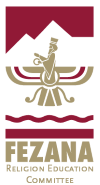 Nowruz
Nowruz is celebrated on Spring Equinox in the Northern Hemisphere (around March 20th or 21st  ) every year.
Nowruz is the first day of spring. 
Nowruz (in Farsi) means New Day. Nowruz has been celebrated throughout Persian history in one way or another. Some historians claim that Nowruz was recognized in the pre-Zoroastrian era, and it symbolized the rebirth of life.
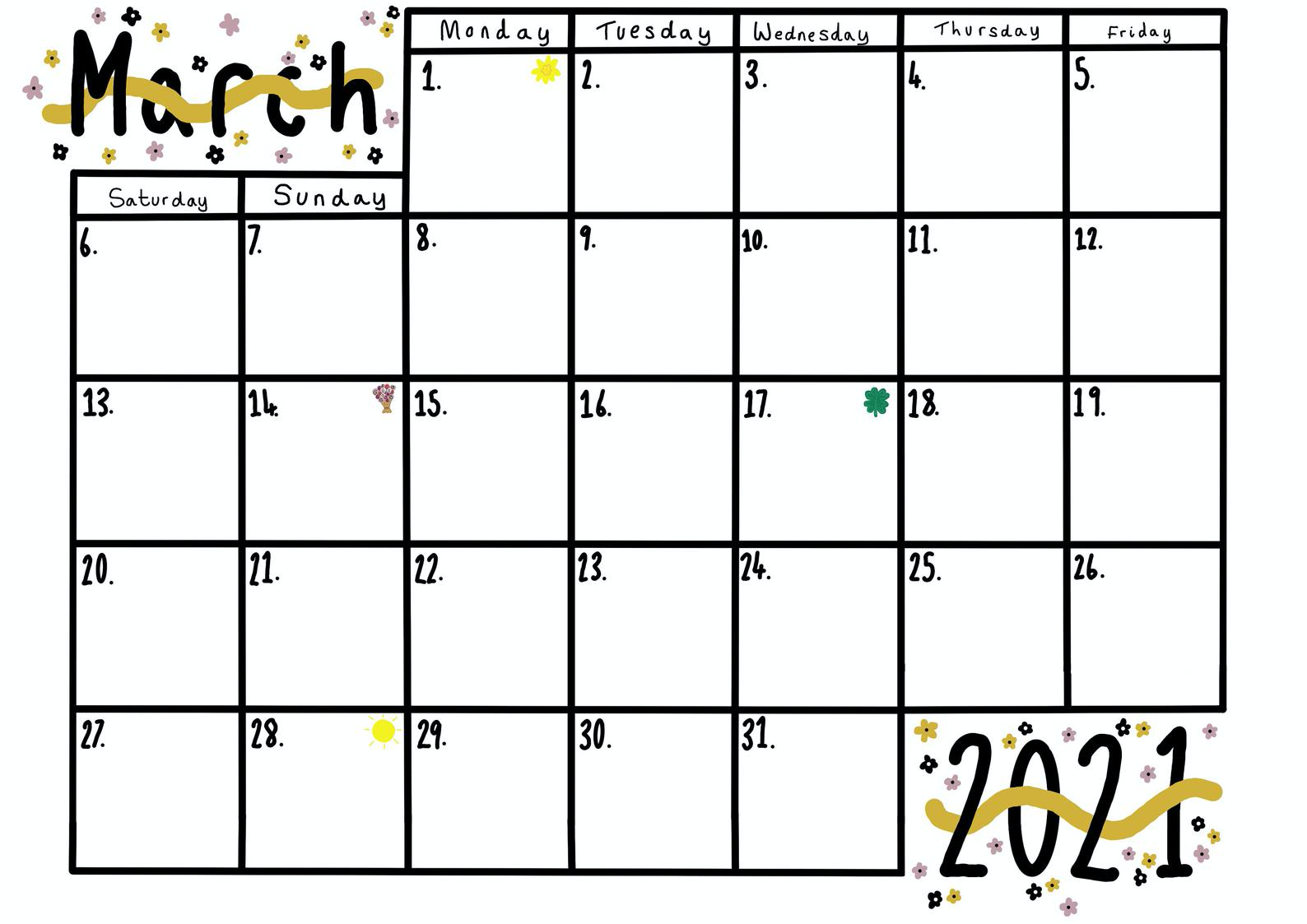 Jamshedi Nowruz
Nowruz is also known as Jamshedi Nowruz in honor of the Great King Jamshed of the Shahnameh’s Pishdadian Dynasty. 
Jamshed was a just king who brought prosperity to the people.
He had a crown made of gems, sat on the crown, and had the demons raise the crown up to the heavens.
Everyone celebrated this day as the New Day or Nowruz.
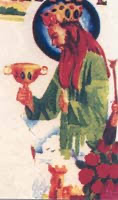 The First Day of Spring
This day is the first day of spring and what a logical day to mark the start of a New Year! 
This is the day when new life on earth begins- snow melts, flowers and leaves blossom and grow- life begins again.
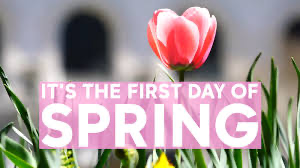 How To Wish Your Friends a happy Nowruz…
“Nowruz Pirooz!”
Other Religions Have New Year Celebrations
Islam: Hijri New Year
Christianity: Annunciation Day
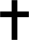 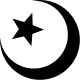 Hinduism: Diwali
Judaism: Rosh Hashanah
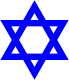 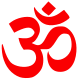 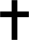 Annunciation Day
In Medieval times (5th to 15th centuries) the Christians of Europe believed Jesus Christ, the prophet of Christianity also known as the Son of God was born on December 25. 
Nine months before his birth is March 25 known as Annunciation Day. This is the day when the Archangel Gabriel announced to the Blessed Virgin Mary that she would conceive and become mother to Jesus, the Jewish messiah and Son of God.
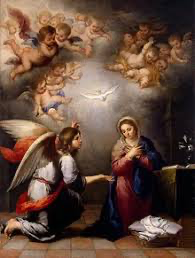 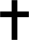 Annunciation Day
Christians believe that this is the day Christ’s earthly life began, it was the day everything began, the day of Creation itself. From here it was a very short step—an almost unavoidable one—to the idea that March 25th must be the beginning of the year, and from the twelfth century until the calendar reform in 1752, March 25th was New Year’s Day.
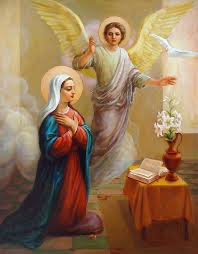 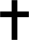 How To Wish Your Friends…
“Happy Feast of Annunciation!”
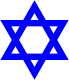 Rosh Hashanah
Rosh Hashanah means head of the year. 
Rosh Hashanah marks the beginning of the civil year according to the teaching of Judaism and is the traditional anniversary of creation of Adam and Eve the first man and woman according to the Hebrew Bible and the inauguration of God’s world. 
It commemorates the creation of man.
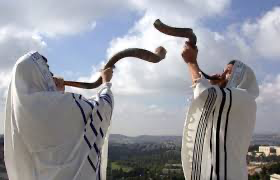 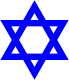 Rosh Hashanah
The New Year is the beginning of the cycle of sowing, growth, and harvest. 
The exact date of Rosh Hashanah varies every year, since it is based on the Hebrew Calendar, where it begins on the first day of the seventh month. Rosh Hashanah is almost always in September or October.
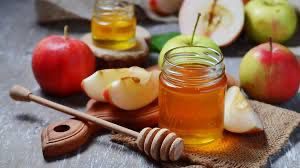 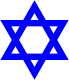 How To Wish Your Friends…
“L’Shanah Tovah!”
“Happy Rosh Hashanah!”
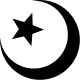 Hijri New Year
The Islamic New Year , also called the Hijri New Year or Arabic New Year, is the day that marks the beginning of a new Hijri year. It takes place in early August.
The first day of the Islamic year is observed by Muslims on the first day of the month of Muharram. The year was 622 (CE), when Muhammad and his followers left Mecca to Medina, known as the Hijra. He along with his followers fled persecution and established a new Muslim society.
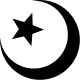 Hijri New Year
The Islamic New Year is a low-key event in the Muslim world, celebrated less than the two major festivals of Eid-ul-Fitr and Eid-ul-Adha. These festivals, which mark the end of hajj and Ramadan, are viewed as the most significant events in the Islamic calendar.
Traditions and customs for Muharram vary for Muslims all over the world, but the date is a public holiday in most Islamic countries. The majority will celebrate the holiday by attending prayer sessions in their mosque and spending time with family. The main emphasis is on reflection, remembrance and gratitude.
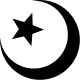 How To Wish Your Friends…
“Happy Hijri New Year!”
“Muharram Mubarak!”
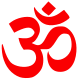 Diwali
Diwali is a festival that celebrates the beginning of the Hindu New Year. Also called the Festival of Lights or Deepavali, it takes place on the 15th day of the Hindu month of Kartika. 
The holiday usually falls sometime between October and November. 
Diwali is marked with giving gifts, feasting, and fireworks. Many will take the time to pay off debt or follow the theme of rebirth or renewal of cleaning the house and making new purchases- clothing or household decorations.
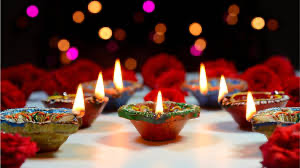 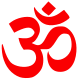 Diwali
In the spiritual sense, Diwali is a celebration of the inner light, which is why it is also called the Festival of Lights. 
Within Hinduism, Atman is a phrase used to refer to a person’s inner light that goes beyond the physical and the mental and is seen as immortal and pure. Diwali celebrates this inner light and this light’s ability to win the battle of good over evil. It is through this light that one achieves higher knowledge and awareness of one’s self.
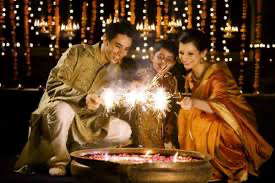 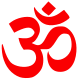 How To Wish Your Friends…
“Happy Diwali!”